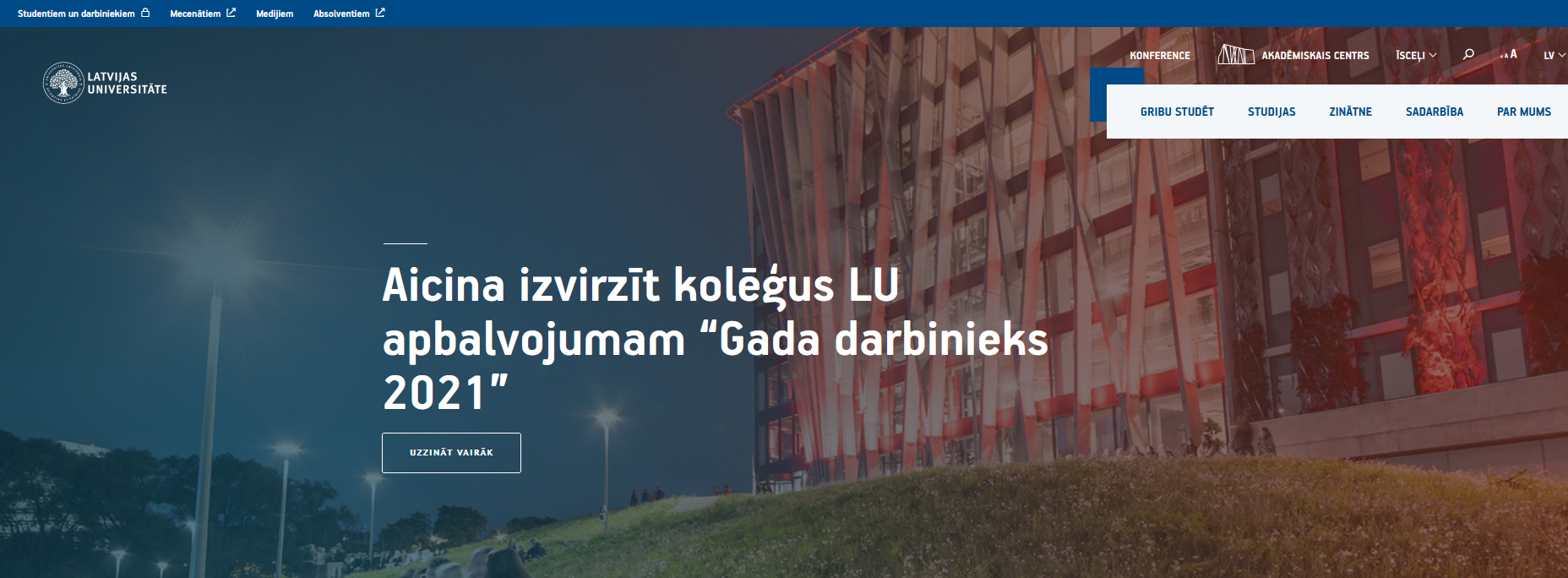 https://www.lu.lv/
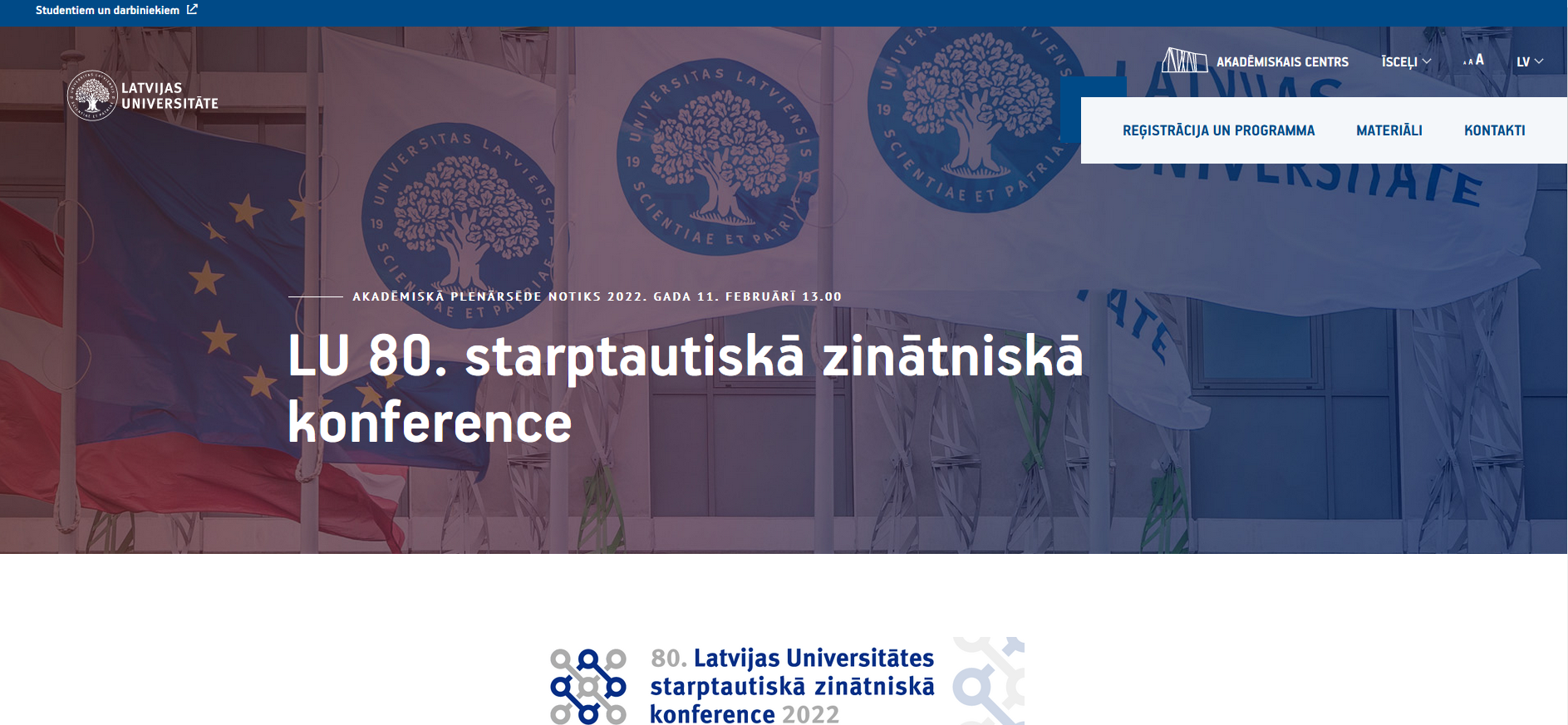 https://www.konference80.lu.lv/
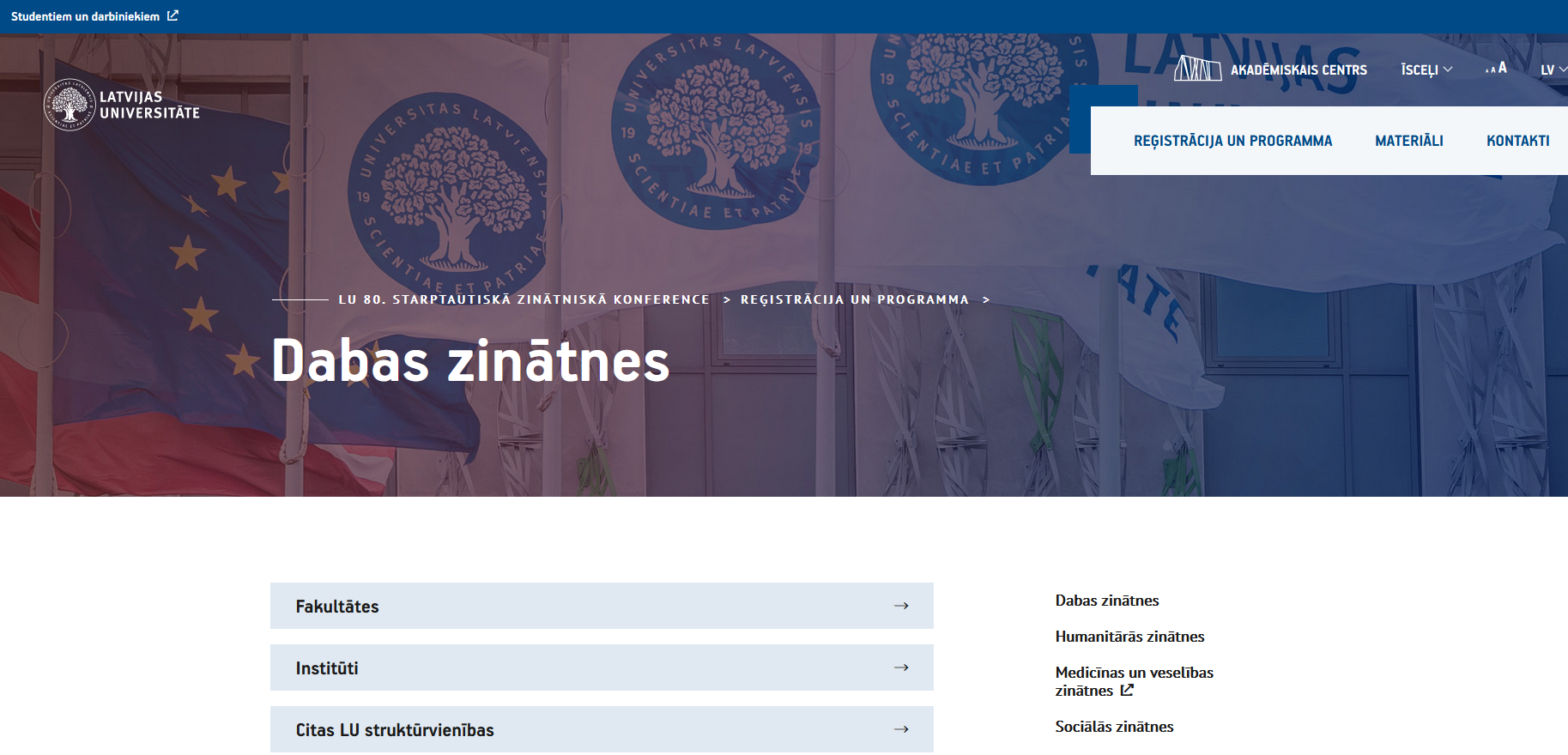 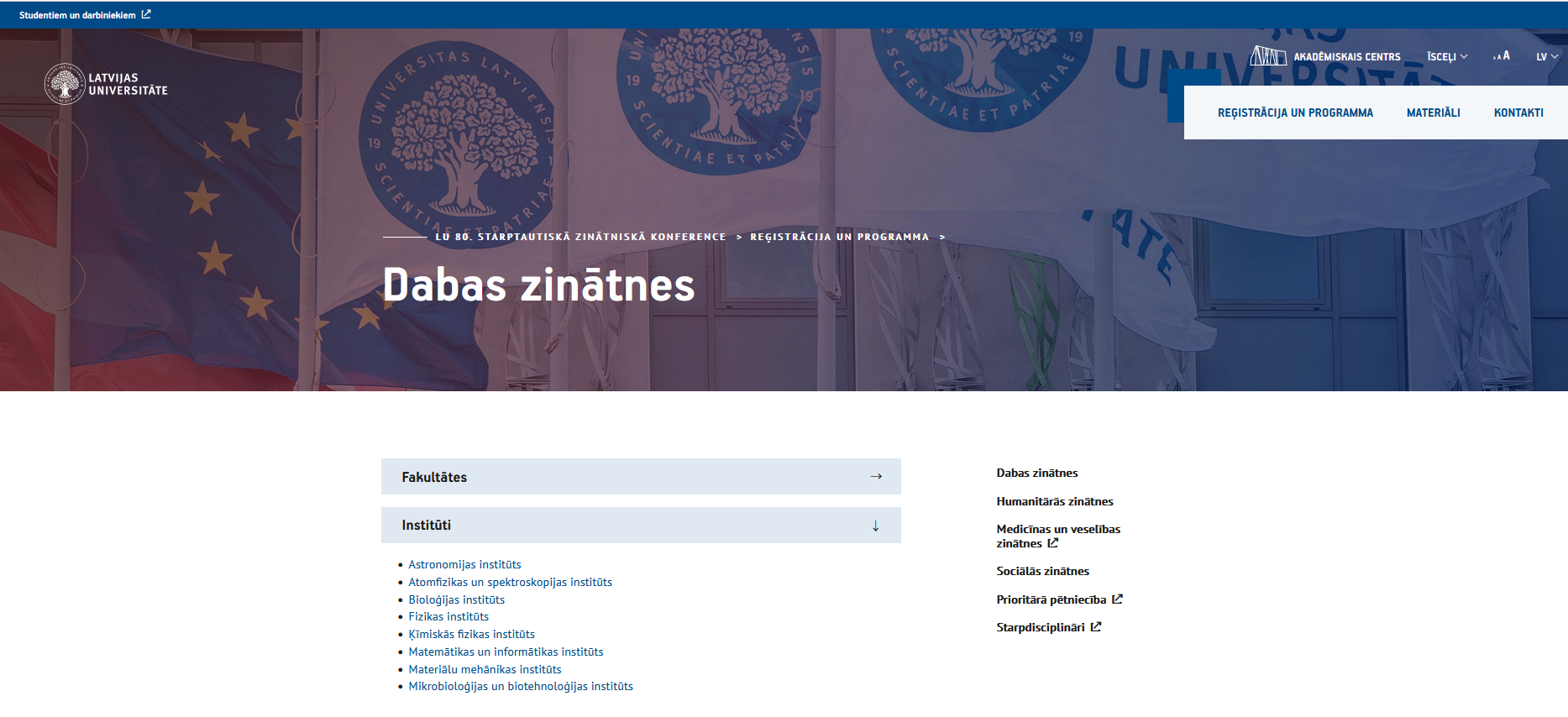 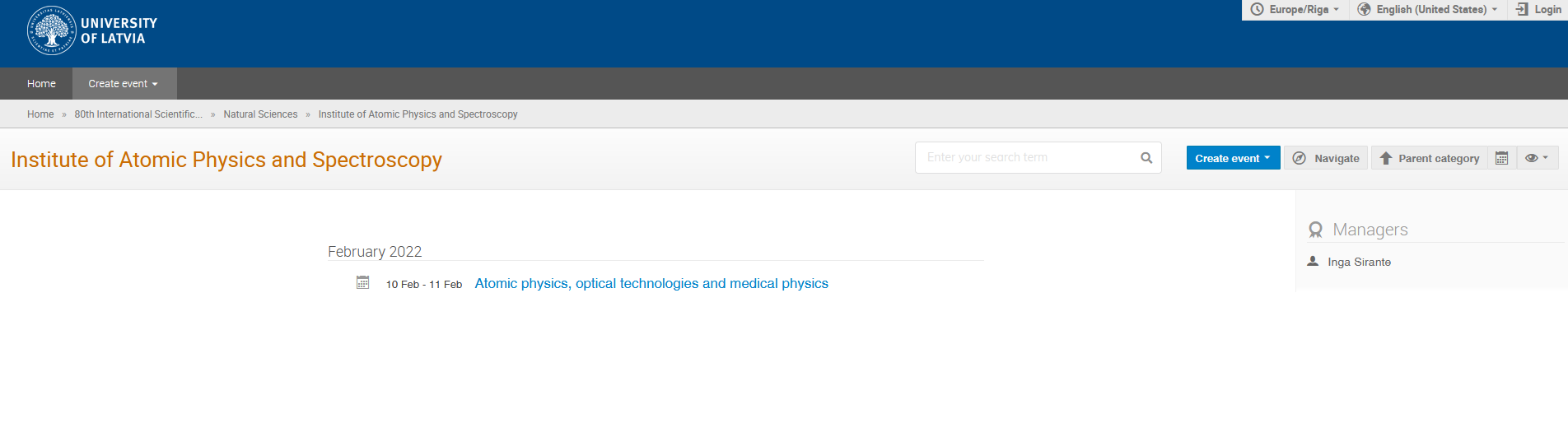 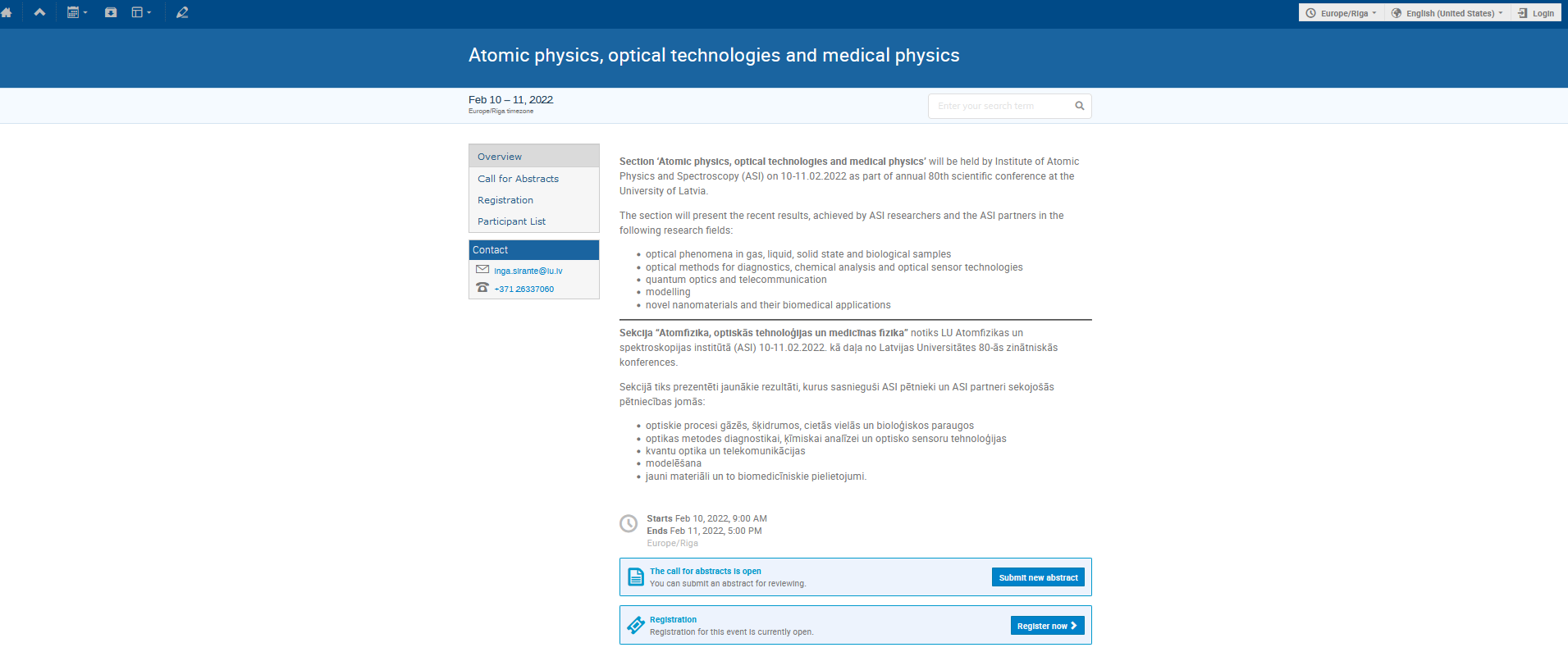 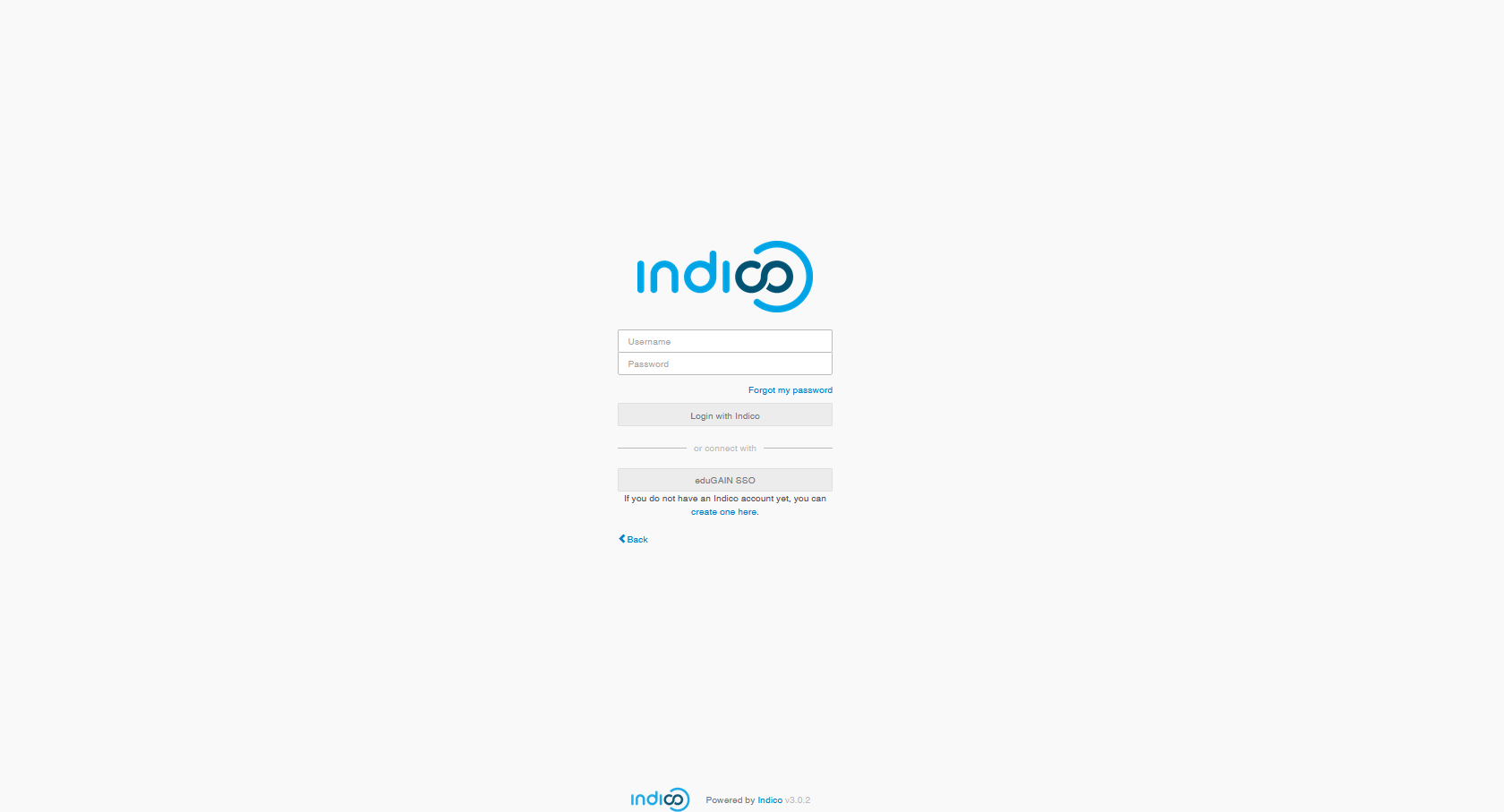 Ievadām tā kā e-pasta piekļuvi 
lietotājvārds@edu.lu.lv
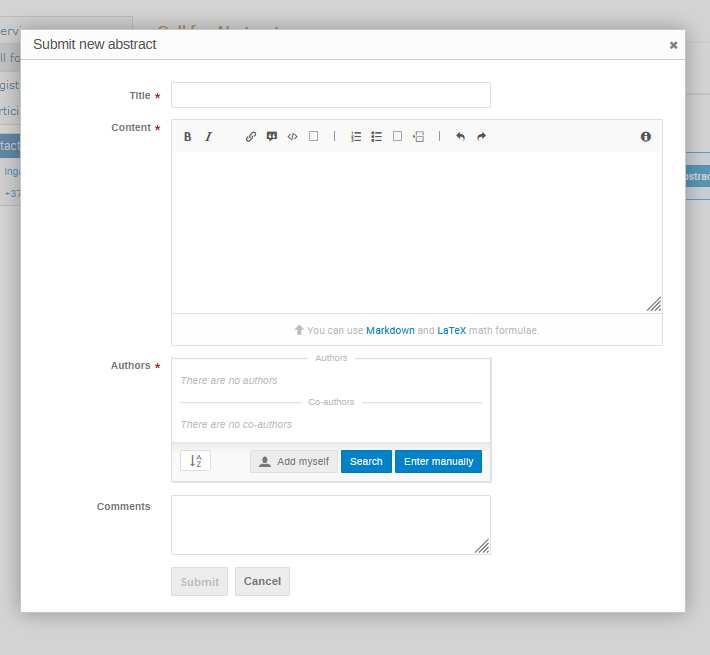 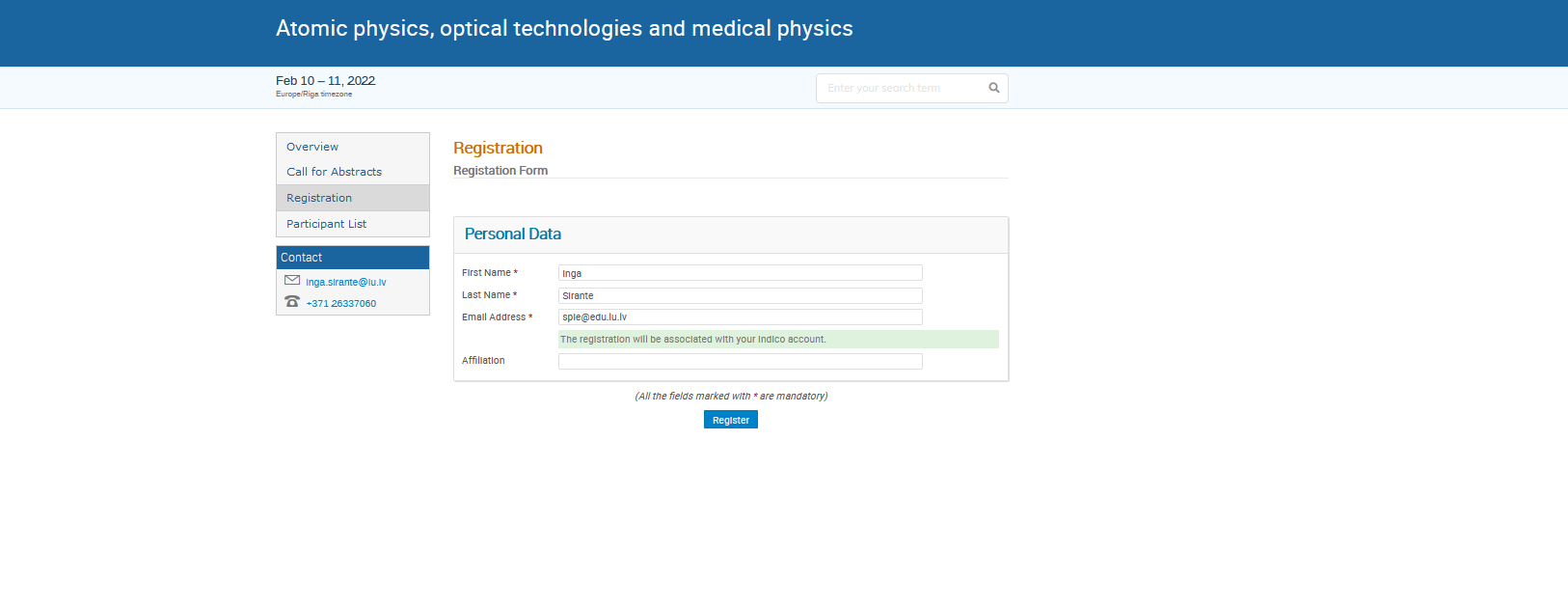 Savukārt reģistrēšanās